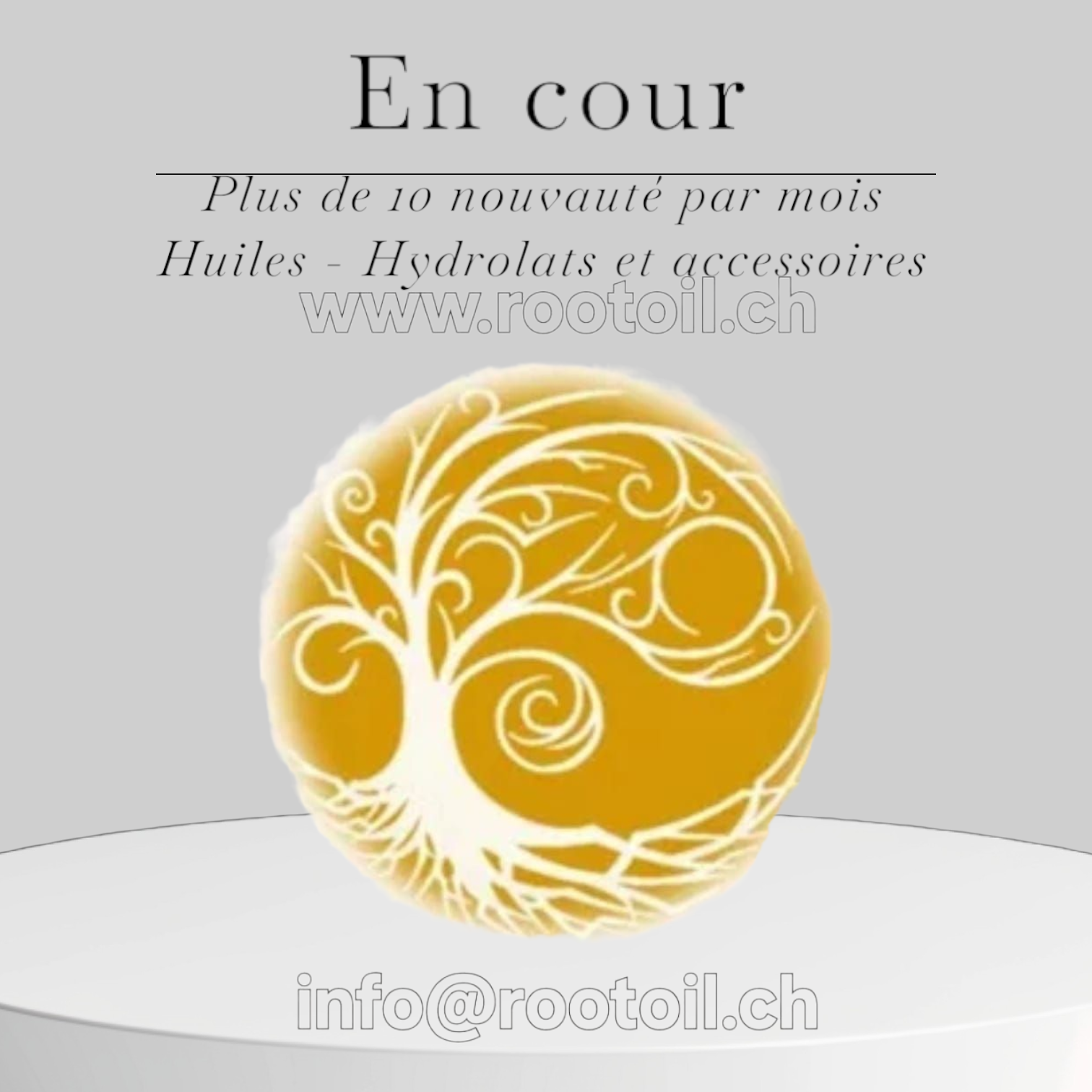 Page indisponible